Behaviorisme
TIM DOSEN PENGAMPUH SAP
Perspektif teori behaviorisme
Berfokus pada perilaku dan menekankan pada peran stimulus yang ada diluar manusia 
Perilku yang dapat diamati merupakan subject matter ilmu psikologi
3 klaim kebenaran dari behaviorisme
Psikologi buka nmerupakan science of mind
Behaviorisme menjelaskan perilaku lbh karena factor-factor eksternal
Behaviorisme mengembangkan teori-teori yang menggunakan istilah-istilah perilaku
Perkembangan Behaviorisme
Tahap pertama Behavioresme radikal 
Tahap kedua Neo Behaviorisme
Tahap ketiga sosio behaviorisme
BEHAVIORISME RADIKAL
Behaviorisme radikal berfokus pada perilaku yang disadari 
Menggunakan metode eksperimental dalam menjelaskan perilaku 
Tokoh-tokoh dalam  behaviorisme radikal meliputi
Ivan Petrovithc Pavlov (1849-1936)
John Broadus Watson  (1878-1959)
Edward Lee Thorndike  (1874-1949)
Vladimir M Beakhteref ( 1857-1927)
1. IVAN PAVLOV
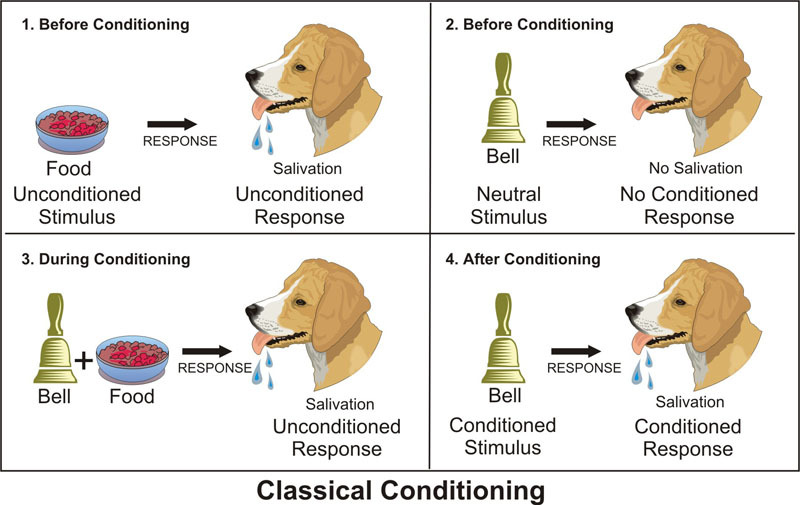 2. John Broadus Watson
Watson lahir di Greenvile, South Carolina, Amerika Serikat
Watson termasuk siswa yang suka bikin onar, pernah masuk penjara
Pada tahun 1913, Watson mempublikasikan Psychological Review dengan materi “Psychology as a Behaviorist Views it”
Waktosn dianggap sebagai pendidri Behaviorisme tahun 1913 karena dianggap paling sukses mengembangkan ide-ide behjaviorsime.
Inti pemikiran Watson adalah psikologi harus berfokus pada perilaku yang diamati dan meninggalkan kesadaran pikiran ataupun keadaaan mental lainnya .
3. Edwar Lee Thorndike
Thorndike merumuskan dari Puzzle box
Puzzle box thorndike
Trial and Error
Law Effect
Law Of exercise
Vladimir M Beakhteref
Temuan mengenai REFLEKS, seperti teori Pavlov hanya ia menggunakan otot
Reflkes tidak hanya muncul karena YS, tetapi juga karena stimulus yang sudah beraosiasi denga US tersebut (Associeted Reflex)
Misalnya, Rasa takutr manusia tidak hanya muncul ketika ada ular, tetapi rasa takut juga muncul ketika manusia melewati semak-semak meskipun semak-semak itu tidak ada ularnya.
Associted Reflex dipakai untuk menjelaskan perilaku sederhana dan juga perilaku komplkes yang merupakan akumulasi dari perilaku-perilaku sederhana
NEO-BEHAVIORISME
Merupakan perpaduan anatar behaviorisme dengan positivism  (sebuah teori dikatakan benar jika bersumber dari dua hal yakni saians empiric dan sains teoretis 
Operationism
Tokoh- tokoh Neo Behaviorisme
Edward Chace Tolman (1886-1959)
Purposive Behaviorisme
Intervening Variable
Clark Leonard Hull (1884-1952)
Edwin Ray Guthrie (1886-1959)
B. F Skinner (1904-1990)
Operant Conditioning
Schedule Of Reinforcement
SOSIO BEHAVIORISME
Perilaku dipelajari dalam proses social
Mengakui adanya proses mental dan proses kognitif. 
Tokoh-tokoh sosio behaviorisme
Albert Bandura (1925-2021)
Juli B rotter  ( 19-16-Sekarang)
TERAPI YANG BERORIENTASI BEHAVIORISTIK
Modifikasi Perilaku
ABA (Applied Behavior Analysis)